Las estatuas
Botero
La estatua de la Libertad
Las torres
La torre Eiffel
La Torre de Sevilla
Los puentes
El puente de Alamillo – Sevilla
El puente de Toledo
La Arquitectura
La Sagrada Familia – Barcelona, España
La Catedral – La Ciudad de Mexico
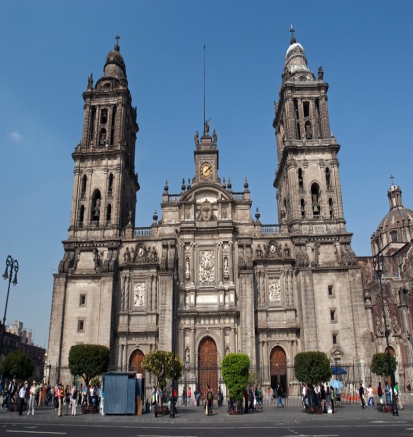 Los murales
Diego Rivera
Guernica - Picasso
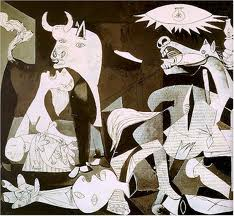 Las Pinturas
Autorretrato de Francisco Goya
Autorretrato de Frida Kahlo
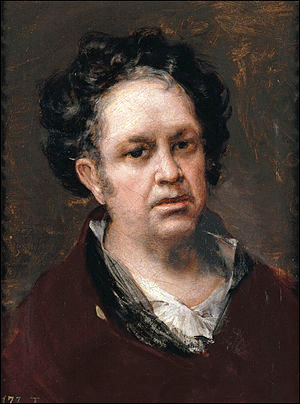 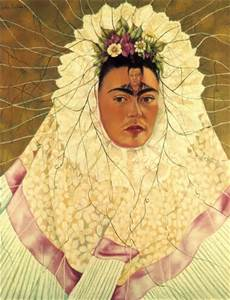